いろがぬれたら、
せんせいにシールを
もらってね❤
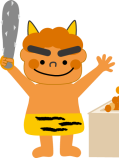 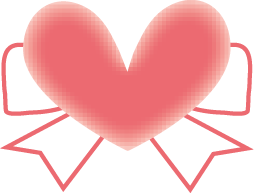 はやね
はやおき
あさごはん
2月
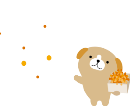 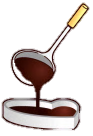 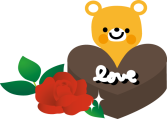 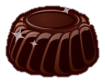 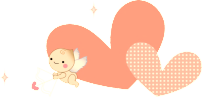 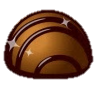 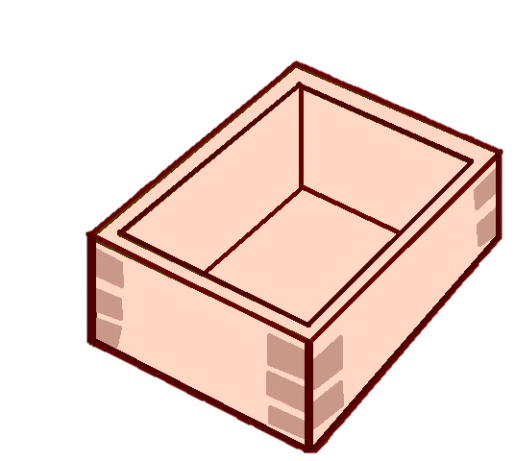 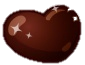 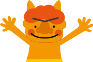 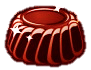 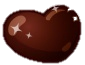 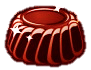 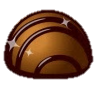 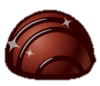 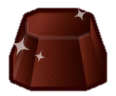 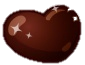 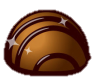 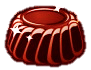 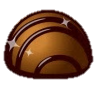 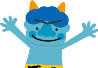 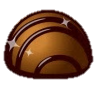 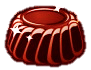 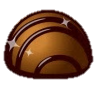 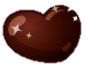 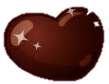 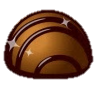 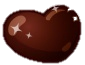 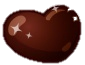 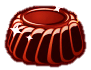 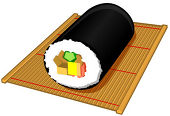 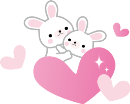 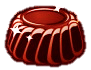 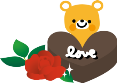 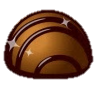 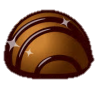 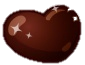 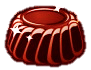 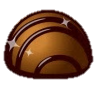 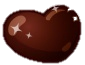 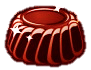 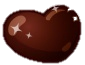 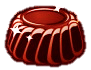 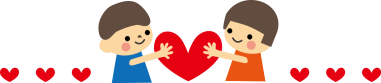 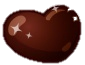 あさごはん
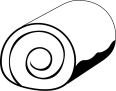 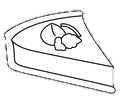 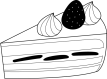 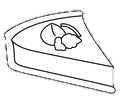 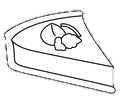 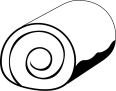 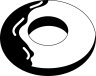 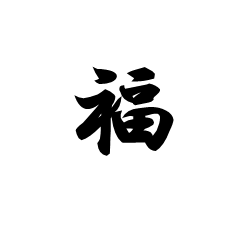 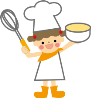 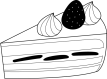 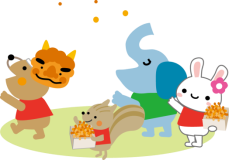 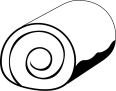 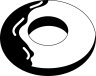 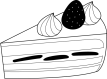 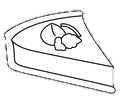 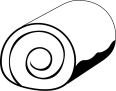 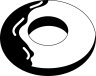 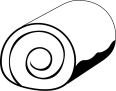 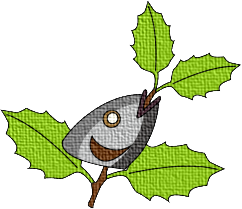 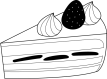 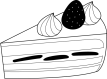 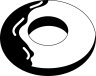 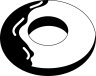 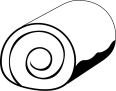 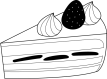 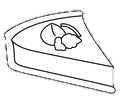 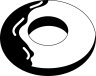 はやおき
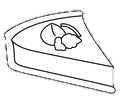 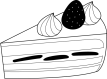 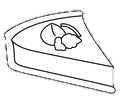 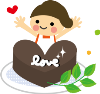 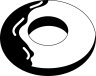 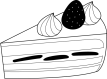 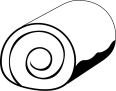 はやね
できたら「え」にいろをぬろう!!
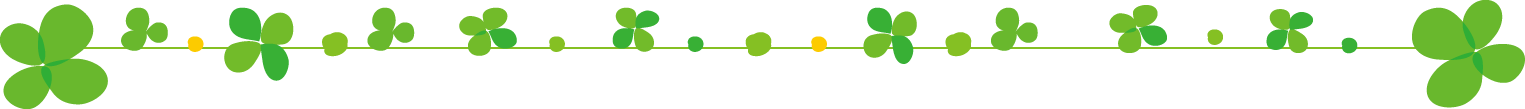